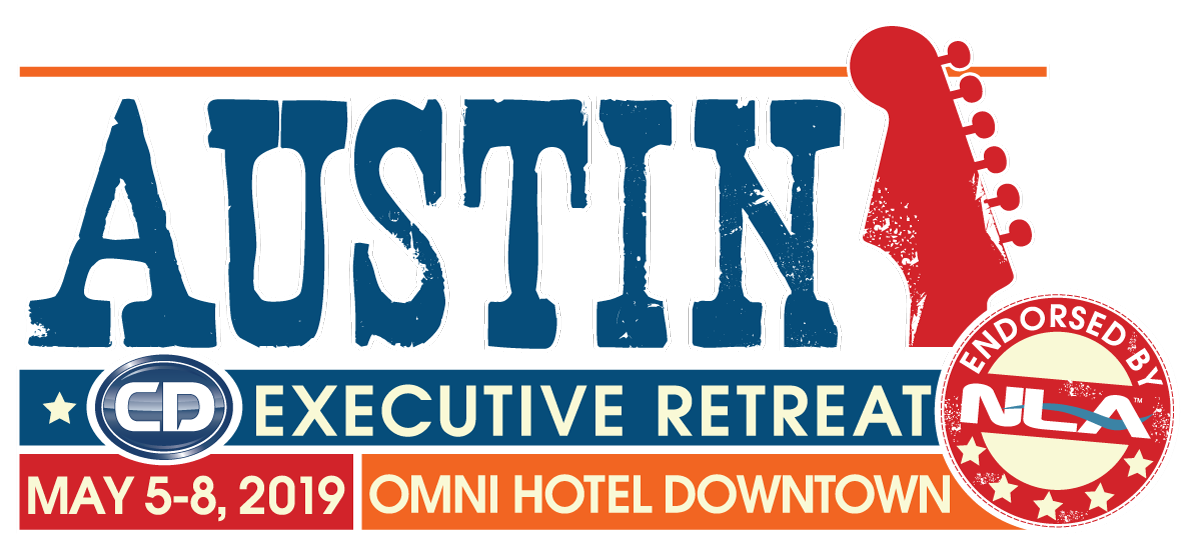 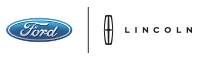 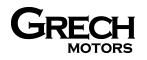 M&A Part 1: 
Getting Prepared 
for the Deal
Panelists: Mike Basso, Andi Gray,George Jacobs, and Jason Sharenow
Mergers & Acquisitions
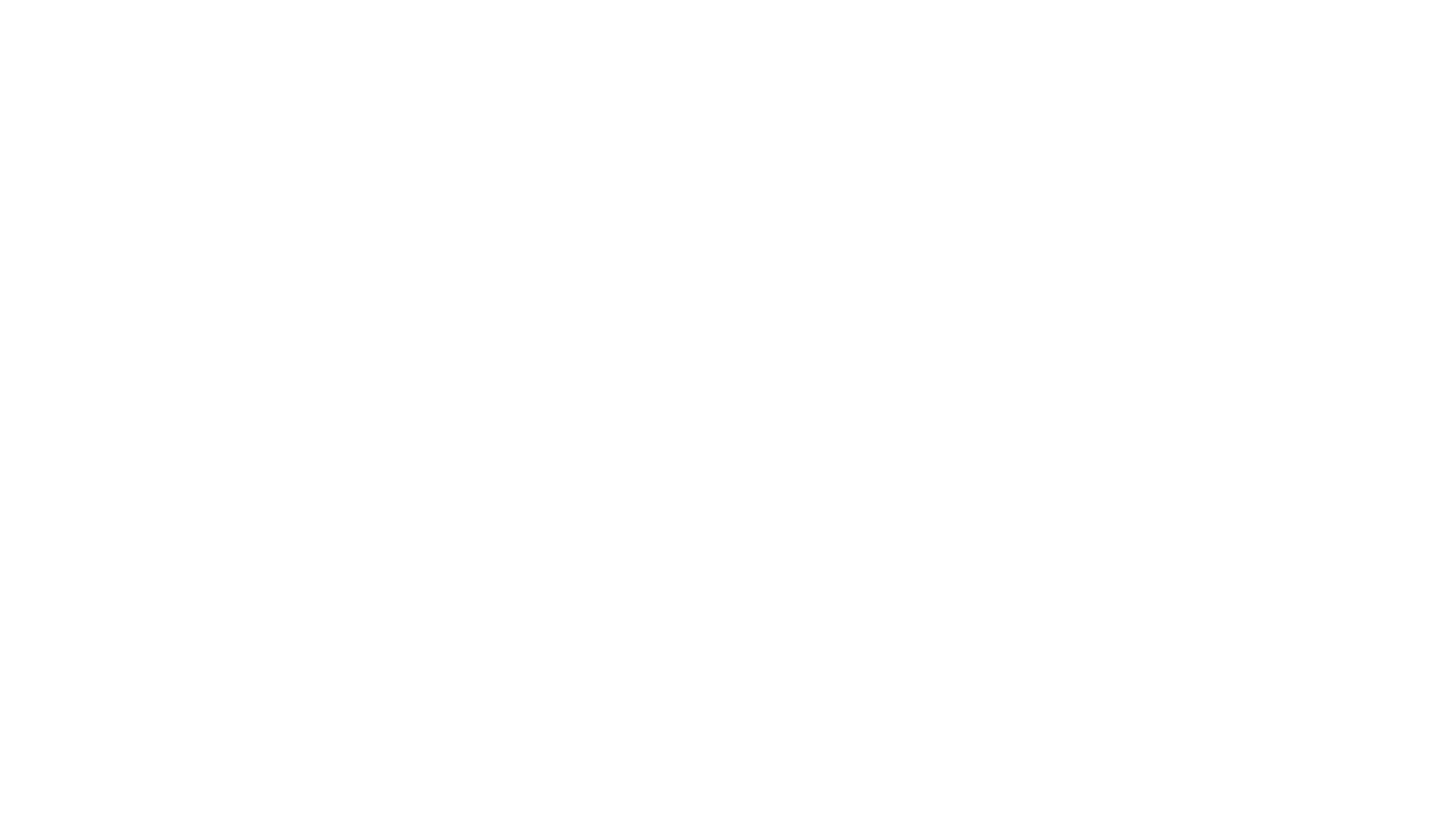 Pt. 1: What has to happen before an acquisition, for both sellers and buyers
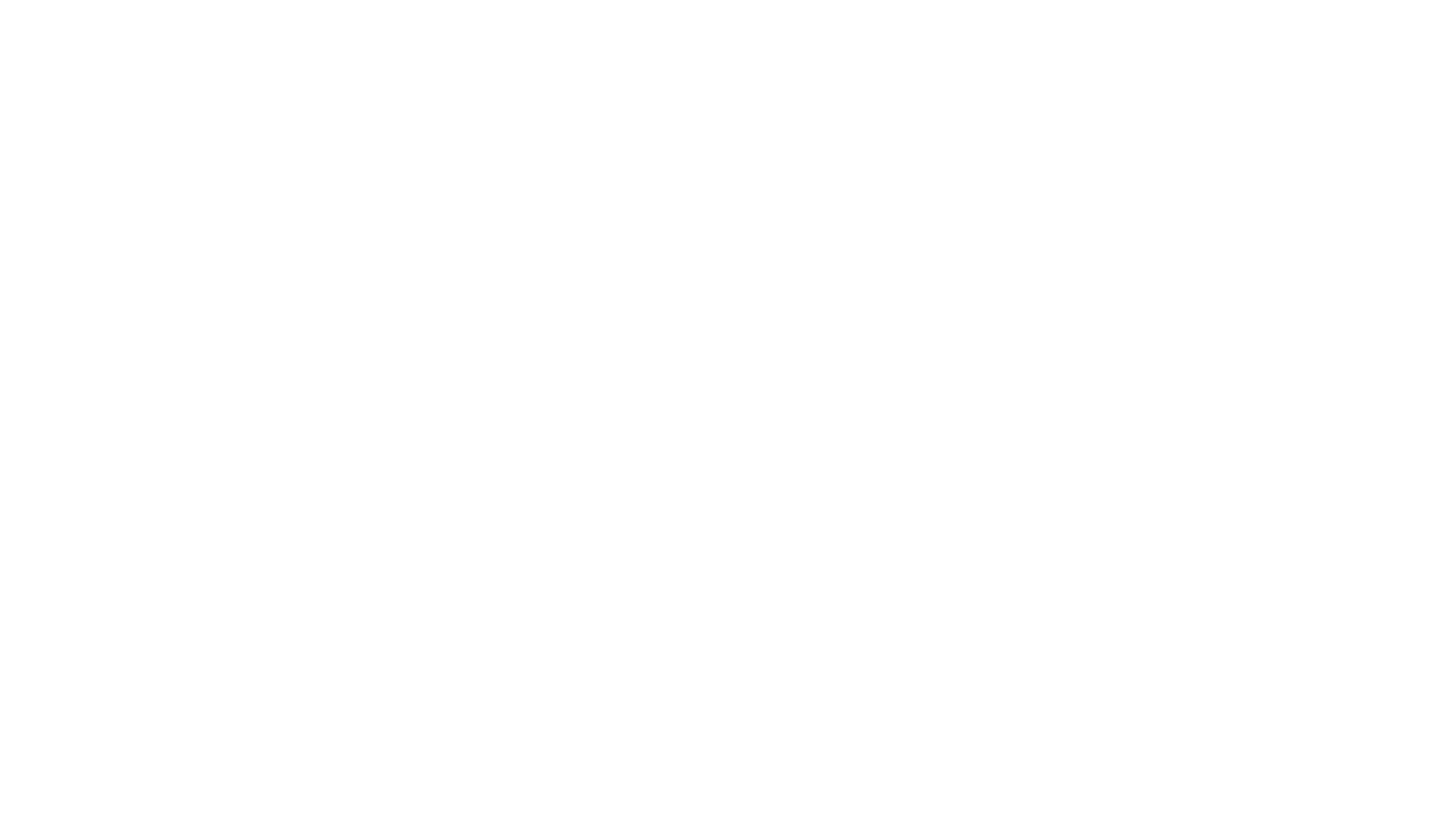 Moderator: Jason Sharenow – Broadway Elite
Andi Gray – Strategy Leaders
Mike Basso – Leros Point to Point
George Jacobs – Windy City Limousine & Bus
Panelists
What’s your why?
Why are you pushing for an acquisition?
Buyers
Sales Growth
Customer acquisition
New market expansion
New equipment / type of service
Sellers
Retirement
Can’t survive on your own
Want to move to the next industry / type of service
Preparing for an acquisition
What does a buyer need to have in place, what resources do they need to have when buying a business?
Preparing for an acquisition
Buyer expectations
Seller expectations
What are you looking for from your acquisition
Build a checklist
Have you thought about market timing? When’s the right time to buy?
What is it like to be a seller?
Sell when business is good, get a better result
Who’s on your team? – lining up the right professionals up front
Legalities of preparing for the deal; Cleaning up your records
Role of an LOI – letter of intent
Preparing for an acquisition
Getting your “house” in order
Review your finances and company goals
Is the company profitable?
Are you bankable?
What’s your company’s value?
Both buyers and sellers should get valuations done
Different types of values you can get
Equity – gift tax, family transfers
The whole boat, all assets, liabilities, on and off the books
Asset – purchase from / sale to outsiders
Seller typically keeps A/R, A/P, excess cash, and is responsible for paying off all loans
Buyer gets an ongoing company, equipment, phone numbers, customer lists, employees
Investigate: Client contracts, employee contracts, titles free and clear
Enterprise – venture investment, value as an ongoing enterprise
Liquidity – close the doors, assets sold piecemeal, orderly or forced
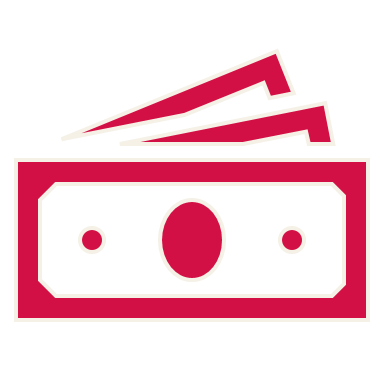 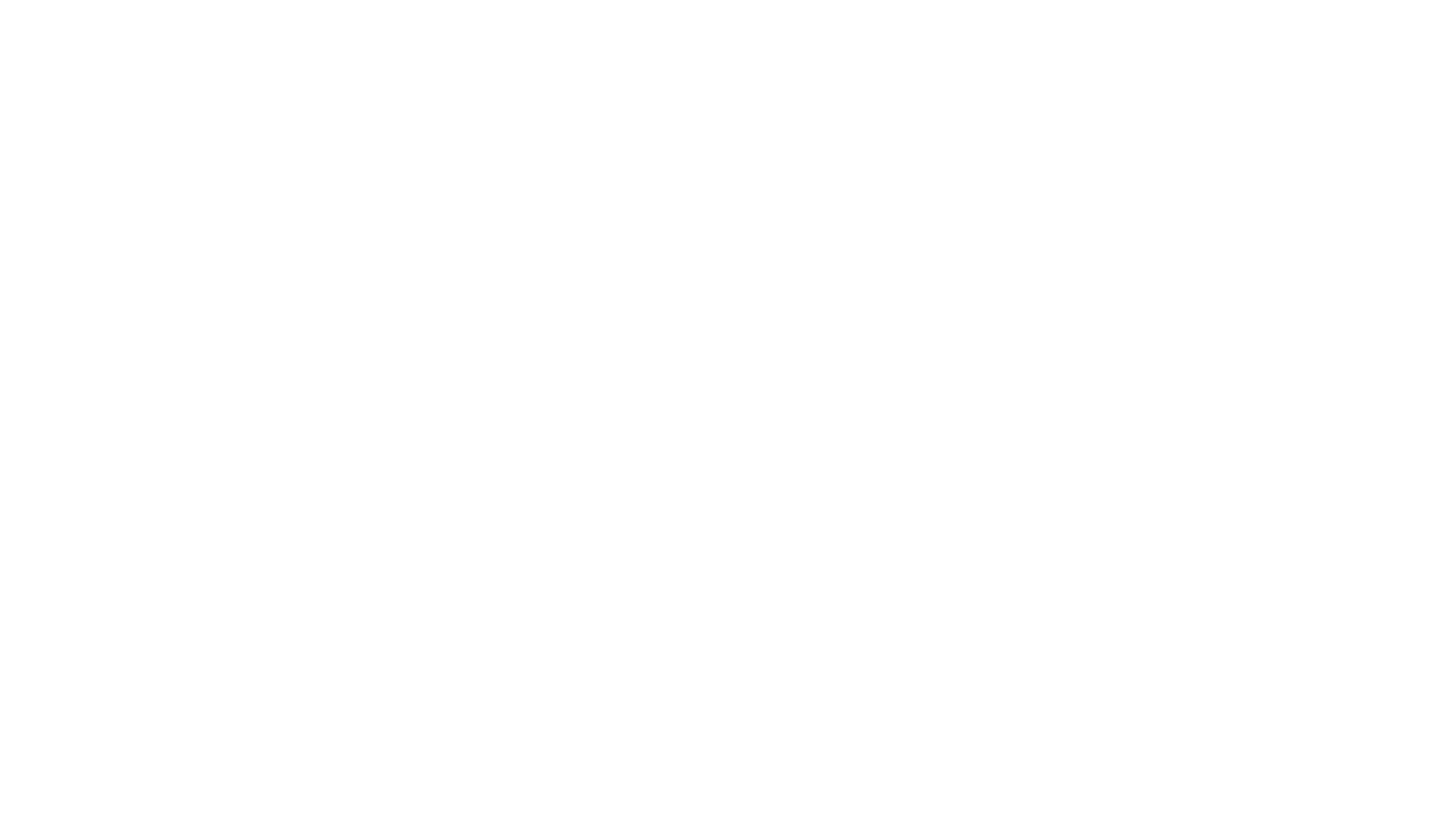 What does EBITDA mean?
Earnings Before Interest Taxes Depreciation & Amortization  
What about multiples?
What’s your company’s value?
Valuation Influencers
What’s your company’s value?
What markers matter when trying to get the best price for your company?
Cash on hand
Assets / Liabilities
Where’s your A/R sitting – in your res system, or in Quickbooks? 
How are you reporting A/R on your taxes?
What about the vehicles?
Thank you for joining us!

Come back for Part Two at 1:30 p.m., after getting some lunch from 12:15-1:15 p.m. in Longhorn on the third floor.
This slide is deliberately blank to separate the two sessions.
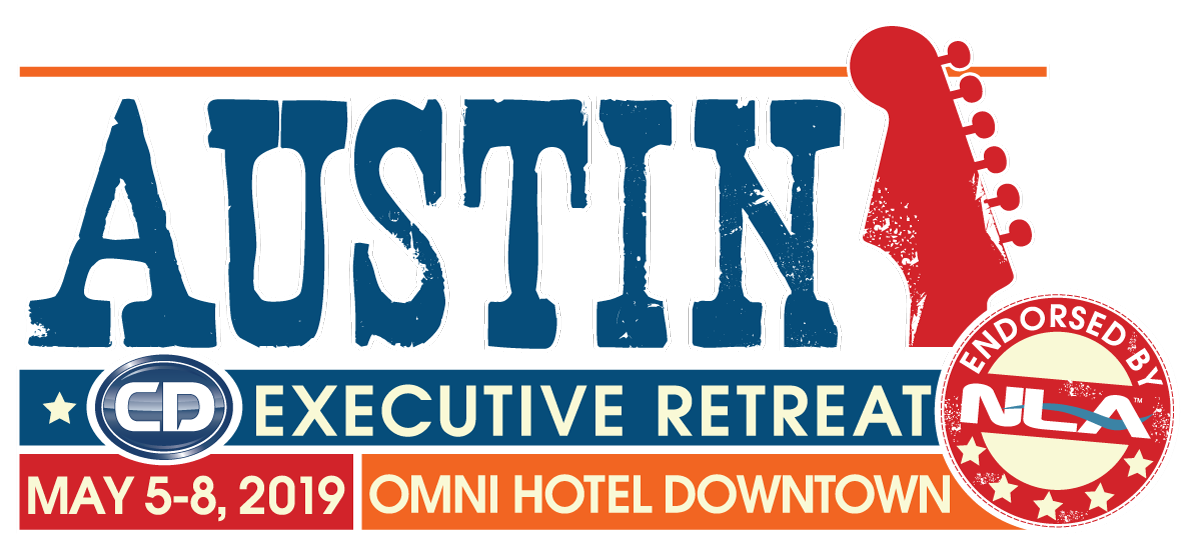 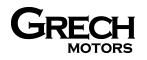 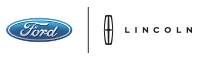 M&A Part 2: 
The Nuts & Bolts of
Making It Happen
Panelists: Marlene Bartolo, Andi Gray, 
Drew Morris, and Jason Sharenow
Mergers & Acqusitions
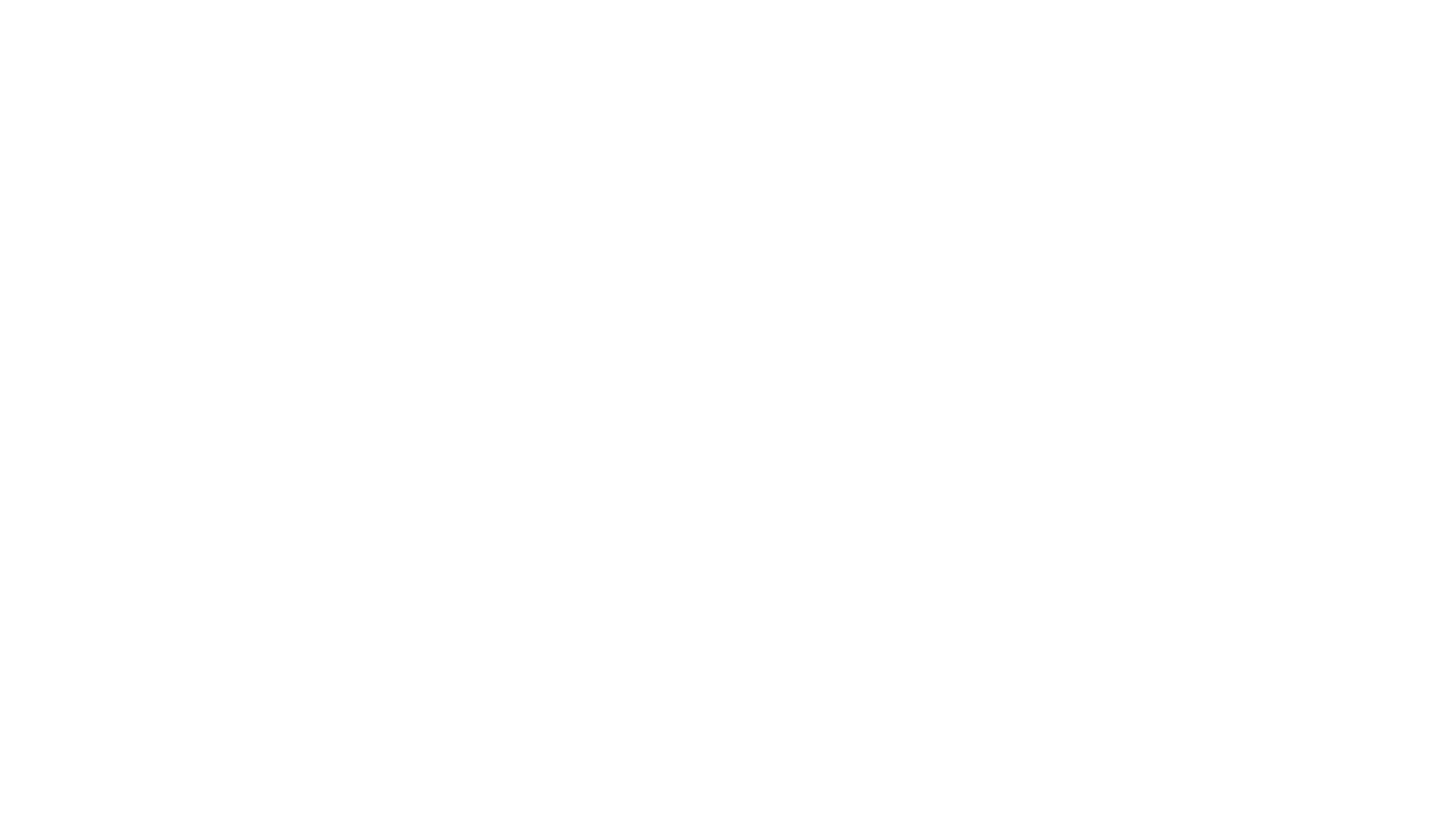 Pt. 2: Actual deal-making, and the transition after acquisition
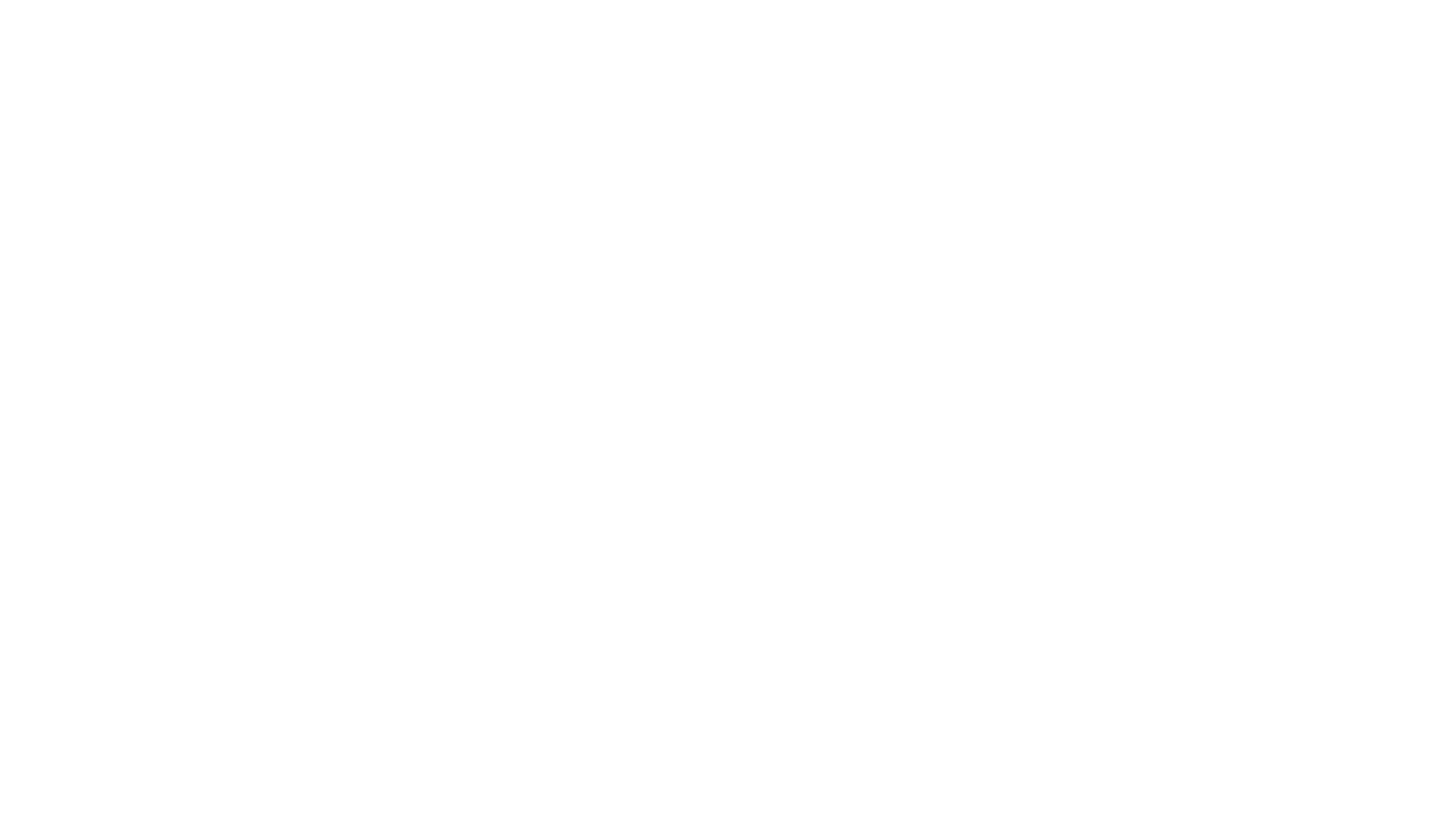 Moderator: Jason Sharenow – Broadway Elite
Andi Gray – Strategy Leaders
Marlene Bartolo – Bartolo Law
Drew Morris – Nachimas, Morris & Alt
Panelists
Deal transaction
Who you need on your team:
Attorney experienced in M&A; accountant; valuation specialist; buy-sell consultant
Understand and be prepared with a valuation, don’t wing it
What are the right options for both buyer and seller in terms of the best purchase method?
What should you do if you don’t like the outcome of the valuation? 
What’s normal? When should you walk away?
Structuring the deal – what is/are the right option(s) for you?
Asset vs. Stock and liabilities associated
Extinguishing outstanding liabilities at closing
Selling / buying LP vs. S-Corp. or C-Corp.
Setting up separate deals for separate assets like real estate, vehicles, intellectual property
Legal and tax challenges and opportunities in structuring your acquisition
Post-deal – working out the details
Merging company culture
Does the culture at one company match up with the other?
Employee management
Talking to key managers and employees about the acquisition and what that means to them
Set up time to do interviews with existing team, and review job duties with new employees
Post-deal – working out the details
Strategy & finances
What happens to the following with you buy/sell a company:
Cash reserves
Liabilities
Accounts receivable
Revenue expectations and accounting for customer loss / gain
Marketing and branding – getting a clear message together
Intellectual property
Expectations post-sale
Thank you for joining us!

Our bonus roundtable session, Making Your Expenses Work for You, begins right here at 4 p.m.—you won’t want to miss it!